خدمة المجتمع
الرسالة والغايات والأهداف
البحث العلمي
السلطات الإدارية
اسئلة متوقعة لعضو هيئة التدريس
ضمان الجودة
عمليات التوظيف
التعليم والتعلم
المرافق والتجهيزات
مصادر التعلم
عضو هيئة التدريس
عضو هيئة التدريس
عضو هيئة التدريس
عضو هيئة التدريس
عضو هيئة التدريس
عضو هيئة التدريس
عضو هيئة التدريس
عضو هيئة التدريس
عضو هيئة التدريس
عضو هيئة التدريس
عضو هيئة التدريس
التعلم والتعليم
إعداد خطط تحسين
البحث العلمي
التطوير المهني
المشاركة في الأعمال الإدارية
خدمة المجتمع
عضو هيئة التدريس
عضو هيئة التدريس
عضو هيئة التدريس
عضو هيئة التدريس
عضو هيئة التدريس
عضو هيئة التدريس
الخطة الدراسية
جهات التوظيف
الهيئات المختلفة
الكفايات المهنية
نواتج التعلم للبرنامج
المقررات الدراسية
الخريجين
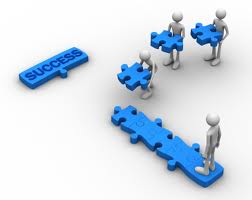 اعضاء هيئة التدريس
خبراء 
ونظراء التخصص
مخرجات 
التعلم
هيئات الاعتماد الأكاديمي
التقييم الغير مباشر للطلاب المنتظمين
المؤهلات السعودي
التقييم المباشر للطلاب المنتظمين
خبراء 
ونظراء التخصص
جهات التوظيف
اعضاء هيئة التدريس
الهيئات التخصصية مثل
هيئة التخصصات الطبية 
هيئة التخصصات الهندسية
الخريجين
الكفايات المهنية
مثل
المركز الوطني للقياس
التعديلات التي تطلب موافقة مجلس القسم فقط
طرق التقييم , استراتيجيات التدريس , الأنشطة التعليمية, تحديد الكتب المقررة ومصادر التعلم للمقر
تغييرات في اهداف المقرر بما لا يؤثر اكثر من 20% من مخرجات التعلم
التعديلات التي تطلب موافقة مجلس الجامعة
الأهداف العامة للبرنامج الأكاديمي 
عنوان البرنامج ,  مدته , نظام الدراسة , عدد الساعات للبرنامج عدد الساعات للمقرر , تغير رمز او رقم او اسم المقرر, تعديل متطلب مقرر, تغيير لغة التدريس للمقرر 
تغيير اكثر من 20% من مخرجات التعلم وصفات الخريج التعلم
دائرة الجود
لمتابعة تقارير المقررات
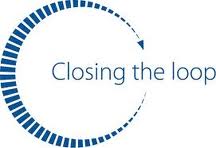 Are we aligned with where we want to go?
هل نحن نتقدم للمكان الذي نريد الذهاب إليه؟
Where do we 
Want to go?
أين نريد أن نذهب؟
What can we
improve?
      ماذا يمكن أن نحسن؟
What are our
broad goals?
ماهي أهدافنا العريضة؟
How can we do even better? 
كيف يمكن أن نفعل ما هو أفضل؟
How are we 
doing it?
كيف نفعل ذلك؟
How do we know we are succeeding? 
كيف نعرف أننا نحقق نجاحا؟
Are some  things not 
going well?
هل بعض الأمور  لا تسير على مايرام
What did they  achieve /learn?
ماذا حققوا/تعلموا؟
How do we know they did?
كيف نعرف ماذا فعلوا؟
تقارير البرامج
اصدار تقرير واحد للمقررات ذات التوصيف الموحد يتم استخلاصه من تقارير المقررات لكل عضو هيئة تدريس
اصدار تقرير واحد للبرامج المتماثلة يتم استخلاصه من تقارير البرامج في كل كلية
التعديلات التي تطلب موافقة مجلس القسم فقط
طرق التقييم , استراتيجيات التدريس , الأنشطة التعليمية, تحديد الكتب المقررة ومصادر التعلم للمقر
تغييرات في اهداف المقرر بما لا يؤثر اكثر من 20% من مخرجات التعلم
التعديلات التي تطلب موافقة مجلس الجامعة
الأهداف العامة للبرنامج الأكاديمي 
عنوان البرنامج ,  مدته , نظام الدراسة , عدد الساعات للبرنامج عدد الساعات للمقرر , تغير رمز او رقم او اسم المقرر, تعديل متطلب مقرر, تغيير لغة التدريس للمقرر 
تغيير اكثر من 20% من مخرجات التعلم وصفات الخريج التعلم
مخرجات التعلم للمؤسسة التعليمية
مخرجات التعلم للبرنامج
مخرجات التعلم للمقرر
بناء
تطوير
مخرجات التعلم للوحدة
مخرجات التعلم للدرس
اتساق مخرجات الخطة الدراسية مع احتياجات الخريجين
اتساق مخرجات الخطة الدراسية مع جهات التوظيف
طرق التقييم
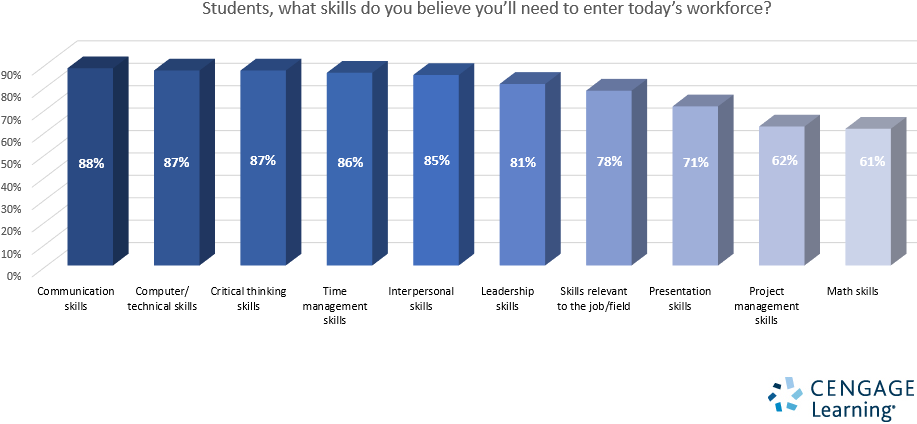